Kompenzační, technické pomůcky
Sluchadla
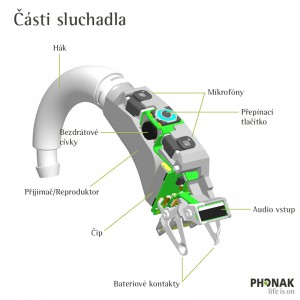 Druhy sluchadel
Implantabilní systémy
Systém Baha
Kochleární implantát
Systém Bonebridge
Středoušní implantáty
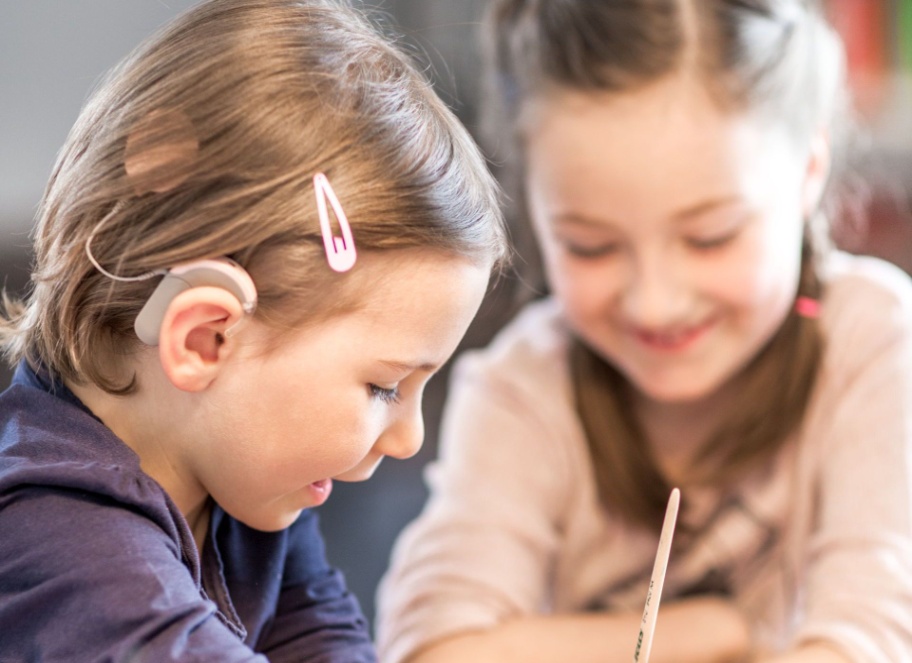 Pomůcky pro běžné užití
funkce: pomůcky protetické, kompenzační, rehabilitační a reedukační. 
pomůcky usnadňující vnímání mluvené řeči
pomůcky motivující ke čtení
pomůcky usnadňující získávání informací
pomůcky využitelné v běžném životě neslyšících
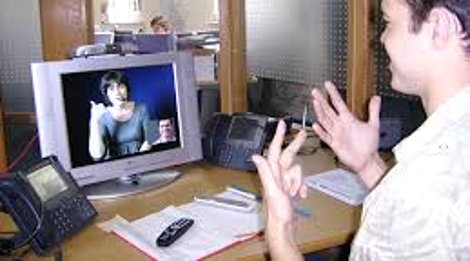 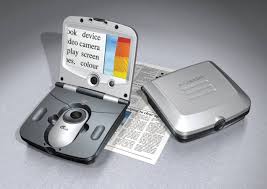 Dělení kompenzačních pomůcek pro SP
Pomůcky pro sluchově postižené ve vzdělávání
Pomůcky motivující k artikulaci, fonaci, tvorbě hlasu, hlásek: indikátory, fonátory, Sona Speech,....
Pomůcky didaktické: Mentio, Pavučinka, Altík, Brepta,....
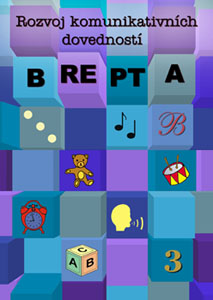 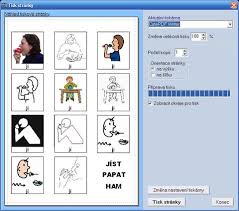